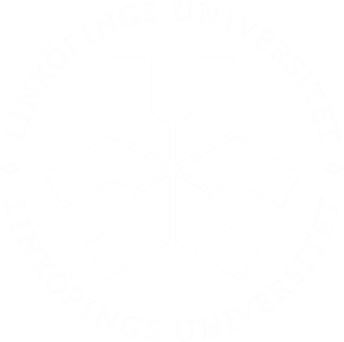 An Observation Study on the Use of an Interactive    e-book in a Data Structures and Algorithms Course
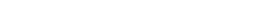 Chunyan Wang, Patrick Lambrix
IDA
[Speaker Notes: Welcome to our talk about An Observation Study on the Use of an Interactive    e-book in a Data Structures and Algorithms Course
I am Chunyan Wang and this is Patrick Lambrix. We are from IDA.

Patrick first introduces the project of which this observational study is a part
and Chunyan will discuss the observational study for which she was the main responsible.]
Project Members
Tommy Färnqvist, IDA (PI)
Fredrik Heintz, IDA
Patrick Lambrix, IDA
Linda Mannila, Åbo Akademi
Chunyan Wang, IDA 

Pedagogiska språnget 2014: Pedagogiska aspekter på införandet av e-läromedel i datastruktur och algoritmkurs (all)
PUG 2014 (Chunyan Wang)
2
Outline
Motivation
OpenDSA
Observation Study
Preliminary conclusions and future work
3
[Speaker Notes: We will discuss motivation for this project, the e-book that we used, the observation study and finally give some preliminary conclusions and futute work.]
Outline
Motivation
OpenDSA
Observation Study
Preliminary conclusions and future work
4
[Speaker Notes: Let us start with the motivation.]
Data Structures and Algorithms
Study of basic building blocks in programming
Abstract data types
Sorting algorithms
complexity

Current courses
Lectures, labs, exercise sessions
Visualization of algorithms on course pages
5
[Speaker Notes: First I will start with introducing some notions from the title of this talk.

In data structures and algoithms courses, we study the basic building blocks of programming.
This includes the study of abstract data types, sorting algorithms and a first look into complexity analysis.

Current courses are often organized using
Lectures
Labs: where students do pair programming
Exercises sessions: where exercises are solved on the whiteboard

We know visualizations are important, but these are not so often used in lectures.
However, course leaders often put visualizations (e.g youtube videos) on the course home page.]
Current courses
Lack of practice
Too few problems per topic
Assignments aren’t comprehensive
Feedback
Disconnected (received long after submission)
Variable-quality (depends on grader)
Sometimes none provided (especially if homework is optional)
6
[Speaker Notes: There are two things that we know need improvement in these courses.

Students need a lot of practice, but
      - there are too few exercises/labs per topic
      - not all topics are covered

2. Feedback
Can be disconnected. For instance, when students hand in lab reports, it can take 1 or 2 weeks before they get feedback
Different assistant grade the labs, so the feedback can be of variable quality.
Sometimes no feedback is provided (for instance, if homework is optional).]
Current E-textbooks
Electronic versions of paper books

Cheaper
Easier to distribute
Easier to access

Content is static and identical to paper version
No videos
Not interactive
Not updated
7
[Speaker Notes: The next concept in the title of this talk is ’e-book’.

E-books are electronic versions of paper books
Which makes them
cheaper
easier to distribute
and easier to access.

The content is usually static and identical to the paper version.
This means there are no videos.
It is not interactive and not updated.]
Goal
Introduce 
active learning
continuous examination and feedback
in a data structures and algorithms course                       
by using an e-book that provides 
interactive examples and visualizations
many exercises
automatic assessment  and immediate feedback
8
[Speaker Notes: Now that we know all concepts in the title, we can present the goal of our project.

We want to introduce
Active learning, which increases student motivation,
and continuous examination and feedback such that students can work on their own pace continuously  throughout the course. 

We want to do this in a data structures and algorithms course                       
by using an e-book that provides 
interactive examples and visualizations
many exercises
and automatic assessment  and immediate feedback.]
Outline
Motivation
OpenDSA
Observation Study
Preliminary conclusions and future work
9
[Speaker Notes: Does such an e-book exist?
Yes, OpenDSA]
What is OpenDSA?
E-book 
Textbook-quality text 
Interactive examples 
Randomly generated instances of exercises
Provides much practice
Provides automatic assessment and immediate feedback
Web-accessible
Free and open source
10
[Speaker Notes: OpenDSA is a project that was started by Clifford A Shaffer, Virginia Tech, who also wrote a traditional book (Data Structures and Algorithm Analysis) and wanted to augment this by introducing an e-book with textbook-quality text, interactive examples and randomly generated instances of exercises.
By generating exercises, we provide many exercises and thus much practice.
The e-book also provides automatic assessment and immediate feedback.
It is Web-accessible, free and open source.
(And Tommy is contributing content.)]
DEMO
http://www.ida.liu.se/opendsa/OpenDSA/Books/TDDD86_2014/html/index.html
11
[Speaker Notes: So let us show you how this e-book looks like.

Table of contents
Students log in
All interactions are logged

Sorting chapter
Text as in a traditional book
Chapter starts with introduction (motivaton, use cass, chapter overview, learning goals)
Imporatnat notions  dictionary with more explanation (Click ’worst case’, then go back)
Links to other parts in the chapter (click ’Insertion sort’)

Insertion sort
Text
Code
Mini-slide show  go through; students read + click, get green flags
Algorithm visualization   step through; students step through code and see what happens with the input data
Proficiency exercise  do one exercise;  students show that they understood the algorithm; immediate feedback; hints
At end of sections and chapters: summary exercises  do one exercise; immediate feedback; hints]
Project
OpenDSA used in TDDD86 Data Structures, Algorithms, and Programming Language Paradigms
130 students from D and U programmes
OpenDSA assigned for (extensive) homeworkand for (part of) exam
Data collection
Data logging by OpenDSA system
Comparison of exam results to old course
Questionnaires
Observation study
12
[Speaker Notes: We use OpenDSA in a data structures and algorithms course for 130 students from the D and U programmes.

OpenDSA is used for (extensive) homework  all visualizations and exercises need to be done (the students need to obtain ‘green flags’) and for (part of) the exam  it is used for deciding pass or fail; there additional written exam questions for higher grades.

In the project we collect different kinds of data.
Data logging: all interactions by the students are logged.
We have exam results.
We used questionnaires for students and teachers.
We performed an observation study.

At this moment in the project, of the collected data, we have mainly analyzed the data of the observation study and we present now these results.]
Outline
Motivation
OpenDSA
Observation Study
Preliminary conclusions and future work
13
Method
1 session = 
25+5 minutes
6 
students
2
observers
3 sessions
Complexity analysis
Sorting
Graphs
14
[Speaker Notes: First I would like to talk about ’method’.

6 students: volunteers, D programme+U programme, paid, 5 males+1 female
2 observers: 1 with domain knowledge, 1 without. (I’m the one who has no domain knowledge). (We focus on different things)
1 session = 25 min observation  work method/study pattern
                 + 5 min questions/discussion  some may be interesting questions

1st: to get familiar with the observation. A lot of text.
2nd is middle of the course, 3rd at the end of the course. The chapters for these topics in the tool both require a lot of interactions. For both sessions, we required the students did not work on these chapters in the book before.]
Questions (before)
What are your expectations about this tool?
Not carrying a book.
Same as text book but modernized (e.g. interactive exercises).
Makes me learn; Helps me learn.
15
[Speaker Notes: First I will show results regarding the questions and the discussions we had with the students.
I start with the questions we asked before they used the tool.
The first question relates to their expectations about this tool.

Not carrying a book: 4 students mentioned this
Same as text book but modernized (e.g. interactive exercises).: 1 student
Makes me learn; Helps me learn. : 1 students expects that it will make the student learn;
                                                  Another student expects that it will help him to learn.]
Questions (before)
What are your worries about this tool?
None.

Bugs.
A lot of text.

May guess the answers to questions.
Student skips large parts of text and worries the exam may require students have read everything.
16
[Speaker Notes: Along with expectations, we also check their worries.

Most of them said they have no worries. 
For the system, some worry about bugs and a lot of text
For the work method: Some students worry they may guess the answers to questions, and therefore they do not learn.
A student skips large parts of text and worries the exam may reqire students have read everything.]
Questions (while)
Usage of the tool at home vs the observation.
Same.
One student usually works together with another student (discussion, easier to remember).
17
[Speaker Notes: We also want to know if they use the tool in the same way both in the observation and at home.

Most of them say yes, same.
One student usually works together with another student, because he likes discussions, which makes it eaier to remember.]
Questions (while)
When do you use the tool?
Usually after the lecture.
One student does several chapters at the same time.
18
[Speaker Notes: We check when they use the tool, because they also have lecture sessions and lab sessions. We want to check whether they preview.

Student usually do it after the lecture. So, they do not preview.
One student does several chapters at the same time.]
Questions (while)
Do you use any other materials?
One student uses wikipedia as a complement.
One student looked at other books in the beginning but found the tool to be better.
19
[Speaker Notes: We also check if the students use other materials, as books or internet.

Most of them do not.
One student uses wikipedia as a complement, because he thinks that the tool with wikipedia is a good combination.
One student read other books at the beginning, but found the tool is better.]
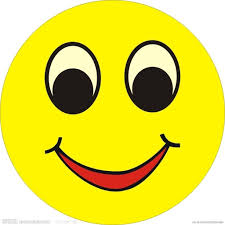 Questions (after)
How do you feel about the tool?
dictionary
exercises
(code) examples
visualizations
overviews/introductions
20
[Speaker Notes: We checked how the students feel about the tool. 
This question was asked in the third session after they have used the tool.
Here come some positive feedback.

Dictionary: They like the dictionary, where they can find the concepts of the words. One said it’s ”Easier than googling”
 
(code) examples: They like the examples, especially the code examples.

Visualizations: ”much easier than on paper”

Overviews: At the beginning of each chapter, it is said what is going to be done in the chapter as well as what is expected that the student knows after studying the chapter.]
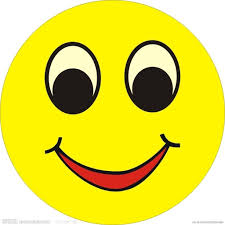 Questions (after)
How do you feel about the tool?
exercises
Many, redo
hints
check answers, understanding.
“Even when you get the answers wrong, you still learn something.”
21
[Speaker Notes: They like the exercises. The reasons are

Good exercises.
Good to have many exercises, that you can redo them.
Good to have hints in the exercises.
Good that you can check answers to exercises immediately; good for checking your own understanding.
Even when you get the answers wrong, you still learn something.]
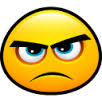 Questions (after)
How do you feel about the tool?
’mini-content’ pages; pop-up dictionary
text format
bugs
more links to refer to other parts in the book
Hard to focus on screen when getting tired
22
[Speaker Notes: Of course there are also some negative comments as well as suggestions for improvement of the tool.

Text format: Students think the lines are too long (length of the screen is too long), which is hard to read. Some students adjust the size of the screen when they read.

Mini-content pages: A student would like to have a small figure at the page to shows which section/subsection he is in the chapter.
Pop-up dictionary Instead of going to another page, the student would like a small window to pop up on that page.

Bugs: Some buttons do not work.

Links to refer to other parts in the book: when there is a reference to another part of the book, students like more links about that.

A student said ’it’s hard to focus on screen when he gets tired’.]
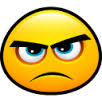 Questions (after)
How do you feel about the tool?
exercises
Additional hints on where to read when answering wrong.
Some exercises require doing similar things too often.
Some exercises need a better explanation.
23
[Speaker Notes: Students like additional hints on where to read when they answer wrong.

Some exercises require doing similar things too often for instance, in some exercises, they go through a visualization 5 times, while 3 times would be enough.

Some exercises need a better explanationabout what to do; exercise description is not clear enough]
Questions (comparison)
Difference with traditional course book.
Exercises
Reading
Deeper learning
Visualizations
24
[Speaker Notes: We also checked how the students compare the tool with the traditional book.
From the view of students, the comments relate to 4 aspects.

Reading, exercises, deeper learning, visualizations.
I’ll explain them one by one.]
Questions (comparison)
Difference with traditional course book.
25
[Speaker Notes: Readingsome students do not read books, or do not like to read books with the traditional book, 
               but now, with the online tool, they feel they have to read.
The reasons are
Reasons: 1) It’s part of the exam. They get credits, and they are checked whether they do that.
               2) because of the interactive parts, reading is more interesting, and the students become more active.

ReadingWith the traditional book, some students read only before the exam, but now throughout the course, because of the same reasons.]
Questions (comparison)
Difference with traditional course book.
26
[Speaker Notes: Exercises With the traditional book, students skip exercises or just do some exercises
                 but now, with the online tool, they do exercises.

                With the traditional book, students do the exercises only before the exam, but now throughout the course, 
                
Because of the same reasons. They are more active because they get credits and because it’s more interesting.]
Questions (comparison)
Difference with traditional course book.
27
[Speaker Notes: Deeper learning

Students think they get deeper learning with the online tool.
1 student thinks that’s because they use more senses.]
Questions (comparison)
Difference with traditional course book.
28
[Speaker Notes: Visualizations
With the traditional book, students would visualize with paper and pen, but would not be sure if it is correct.
With the online tool, students get immediate feedback on correctness.]
Questions (study style)
Did you change your way of using the tool?
mainly guess the answers to the exercises
spend more time on answering the questions in the exercises
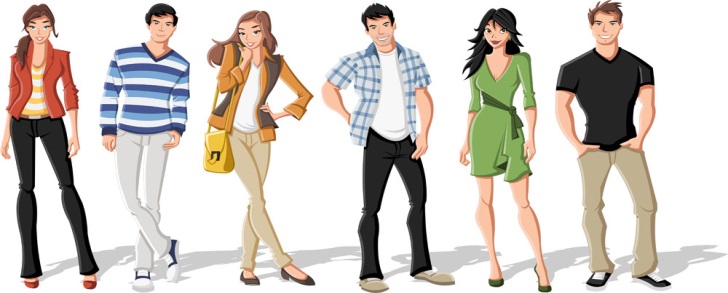 29
[Speaker Notes: We checked whether the students reflect on themselves and change their study way of using the tool from the beginning to the end.

Most of them do not.
--One student mainly guesses the answers to the exercises. No good memory.
--spend more time on answering the questions in the exercises to reach better learning.]
Observation
Aids
Some students mark/mouse pointer to follow the text while reading. 
Several students adjust the screen.

Some students use pen and paper, but several do not.
30
[Speaker Notes: I talked about our discussions and questions with the students, and now I’ll talk about what we saw in the actual observation.
First is about their learning aids.

Some students mark or use the mouse pointer to follow the text when they read.
Several students adjust the screen.
Some students use pen an paper, but not everyone.]
Observation
Reading
One student skims through the whole chapter to get an overview and then starts from the beginning. 
One student reads the whole text first and then does the exercises. 

Several students skip text.
31
[Speaker Notes: Reading
Many read from the beginning to the end, and do the exercises in turn.

One student skims through the whole chapter to get an overview and then start from the beginning.
One student read the whle text first and then does the exercises.

Several students skip the text and they do not worry if they miss any important information. 
The students think that the important information will be in the tables, figures and interactive parts.
A student skips ’boring’ text (text = boring)]
Observation
Others
Dictionary is used a lot.

Students like the code examples. (pseudo-code / Java)

Visualizations and exercises (interactive parts of the tool) are appreciated and help understanding.
32
[Speaker Notes: We found other things as well.

- Dictionary is used a lot.
- Students like the code examples. Some prefer pseudo-code and some prefer Java. The tool has both kinds.

The visualization and interactive exercises are appreciated and they do help the students to understand.
I’ll talk about these two parts in detail.

Types of visualizations and exercises
http://www.ida.liu.se/opendsa/OpenDSA/Books/TDDD86_2014/html/InsertionSort.html#InssortPRO]
Observation
Others
Visualizations
Some go back and forth between visualization and text/code. 

The students do not take the opportunity to run own examples with the visualizations. 
Some go very fast through some visualizations                       (”just clicking”).
33
[Speaker Notes: Visualizations
- Some go back and forth between visualization and text.
But students do not take the opportunity to run their own examples with the visualizaitons.
Some even go very fast through some visualizations  They just click and finish it.

http://www.ida.liu.se/opendsa/OpenDSA/Books/TDDD86_2014/html/BubbleSort.html]
Observation
Others
Exercises
All use the hints.
	Different strategies to use the hints:
Check all hints before answering.
Only when answering wrong (not otherwise).
After answering correct check remaining hints.
Some students try to guess the answers; others go back and forth between exercise and text.
Sometimes students just click on all possible answers (”takes too long to figure out”).
34
[Speaker Notes: Exercises
All the students use the hints, but with different strategies.
    - Some check the hints before they answer.
    - Some check the hints after they get the wrong answer.
    - Some check the hints even when they get the correct anwer.
Some students try to guess the answers.
Some go back and forth between the exercise and the text to check the knowledge.
    (Instead of guessing the answers, 1 student said ”I prefer to learn than to just get green flags”.

Some students just click on all possible answers to finish it.
    (1 student said it takes too long to figure out what the correct answer is.)]
Outline
Motivation
OpenDSA
Observation Study
Preliminary conclusions and future work
35
[Speaker Notes: Those are the some of the results of the observation study.
Now I want to talk about our ’preliminary conclusions and future work.]
Preliminary Conclusions
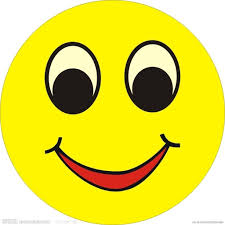 Students prefer tool over traditional book.
Dictionary, visualizations and exercises (interactive parts of the tool) are appreciated and help understanding.
Makes students work during the course.

Several students skip text.
Guess answers to exercises; Interaction in the visualizations without learning.
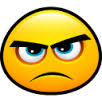 36
[Speaker Notes: There are some good parts.
(just read)

We also see some negative things, which make us worried.

- One thing is that several students skip text  therefore they may miss important information.
- Another thing is that some students guess answers to exercises; Interaction without learning.  They just click through the exercises and the visualizations, and don’t really learn anything.]
Future Work
Analyze the log data from openDSA and the questionnaire data (students and teachers).
37
[Speaker Notes: What’s more will we do for the future work?

We’ll analyze the log data from internet.

We had questionnaires for the students and the teachers. We’ll analyze that data as well.]
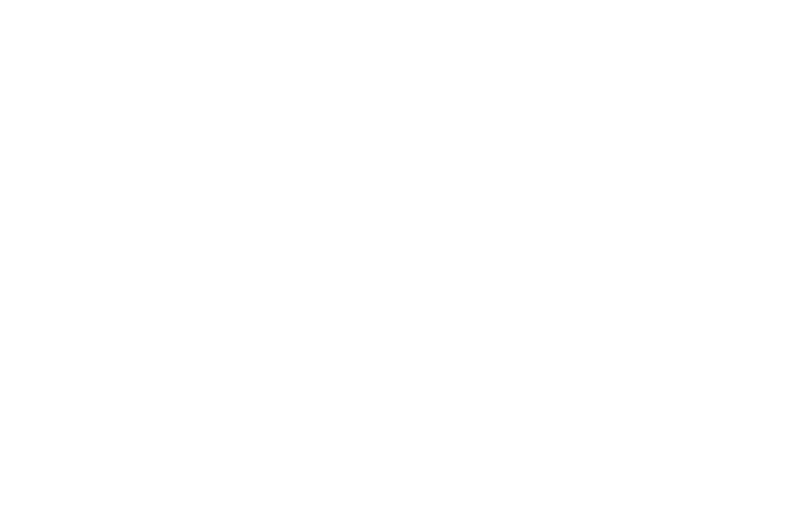 www.liu.se
Course web
TDDD86

http://www.ida.liu.se/opendsa/OpenDSA/Books/TDDD86_2014/html/index.html
39
40